Биг-Фат –внедорожнобронированный автомобиль
Автор :Зиганшин Кирилл
Цель
Изготовить модель внедорожнобронированного автомобиля с большой мощностью двигателя и высокой скоростью.
Задачи
Придумать название.
Изучить виды брони и бронированных листов.
Изучить виды бронированных автомобилей.
Проанализировать варианты подвесок, двигателей и колес.
Создать пуленепробиваемое колесо, отрабатывающую подвеску, мощный двигатель.
Создать модель легкого внедорожнобронированного автомобиля с большой мощностью двигателя и высокой скоростью.
Оснастить автомобиль понижающим редуктором для лучшего прохождения внедорожного покрытия.
Провести испытания модели.
Создание Биг-фата, его демонстрирующей модели
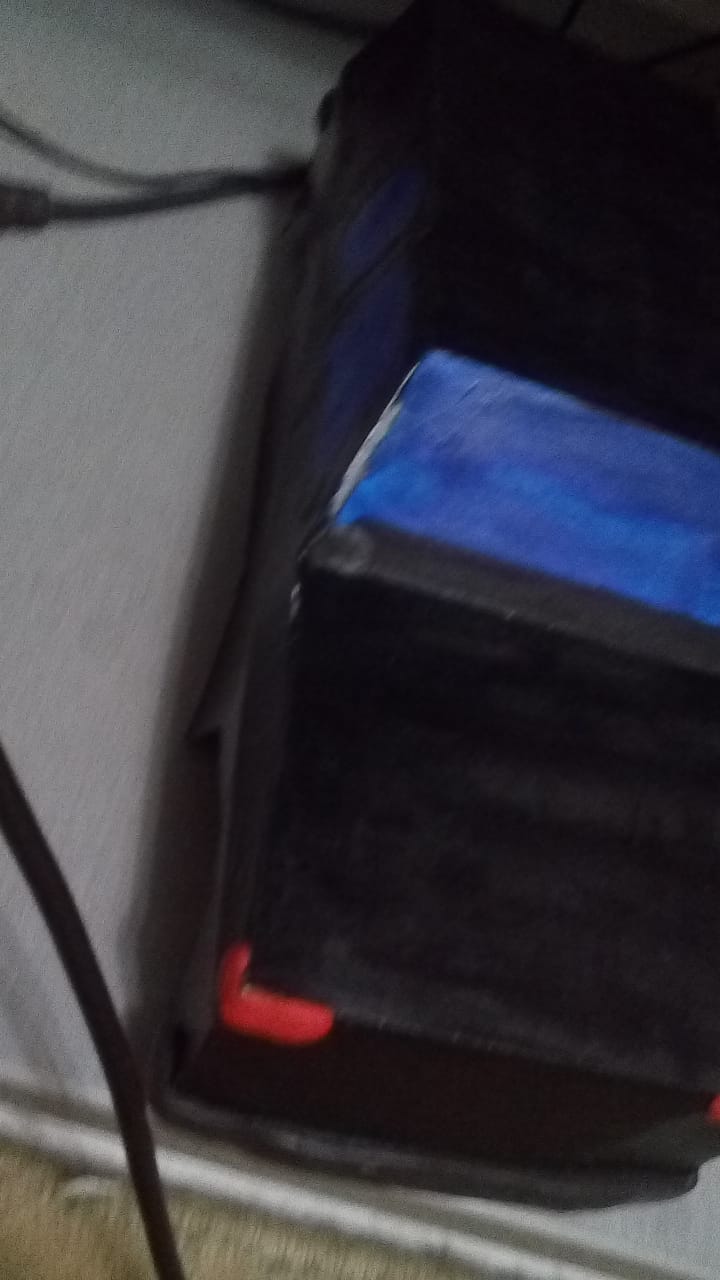 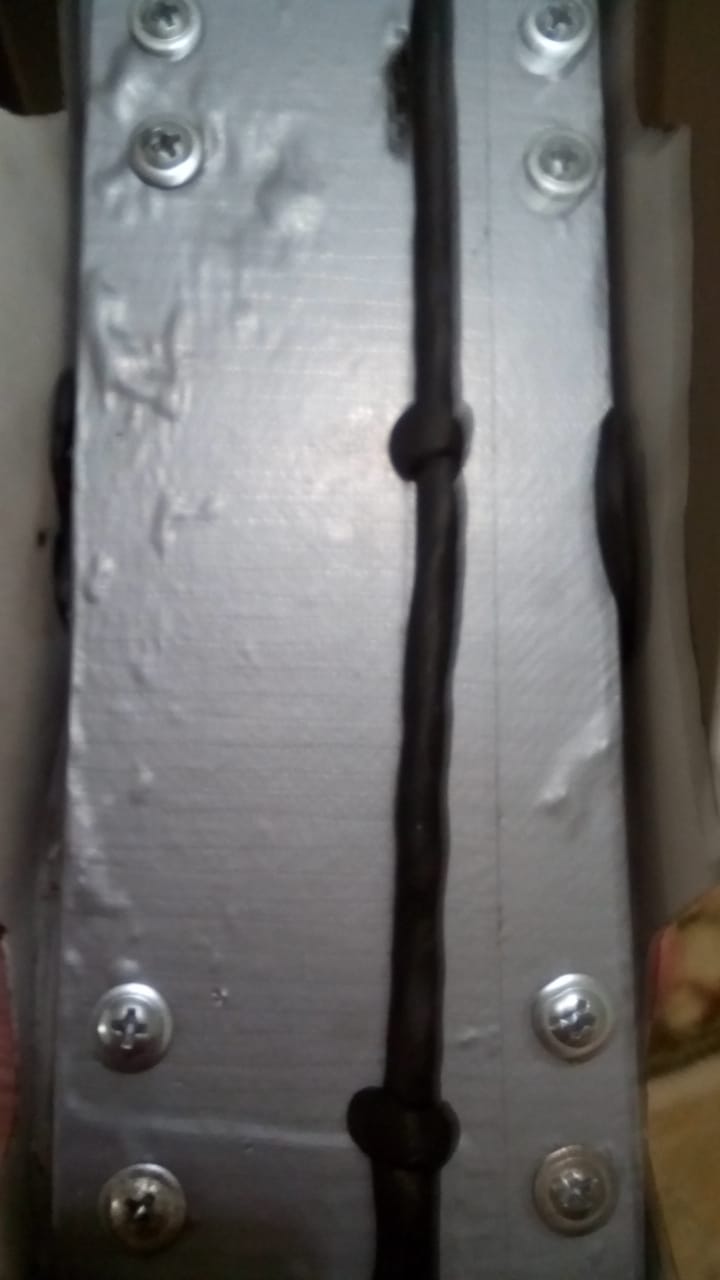 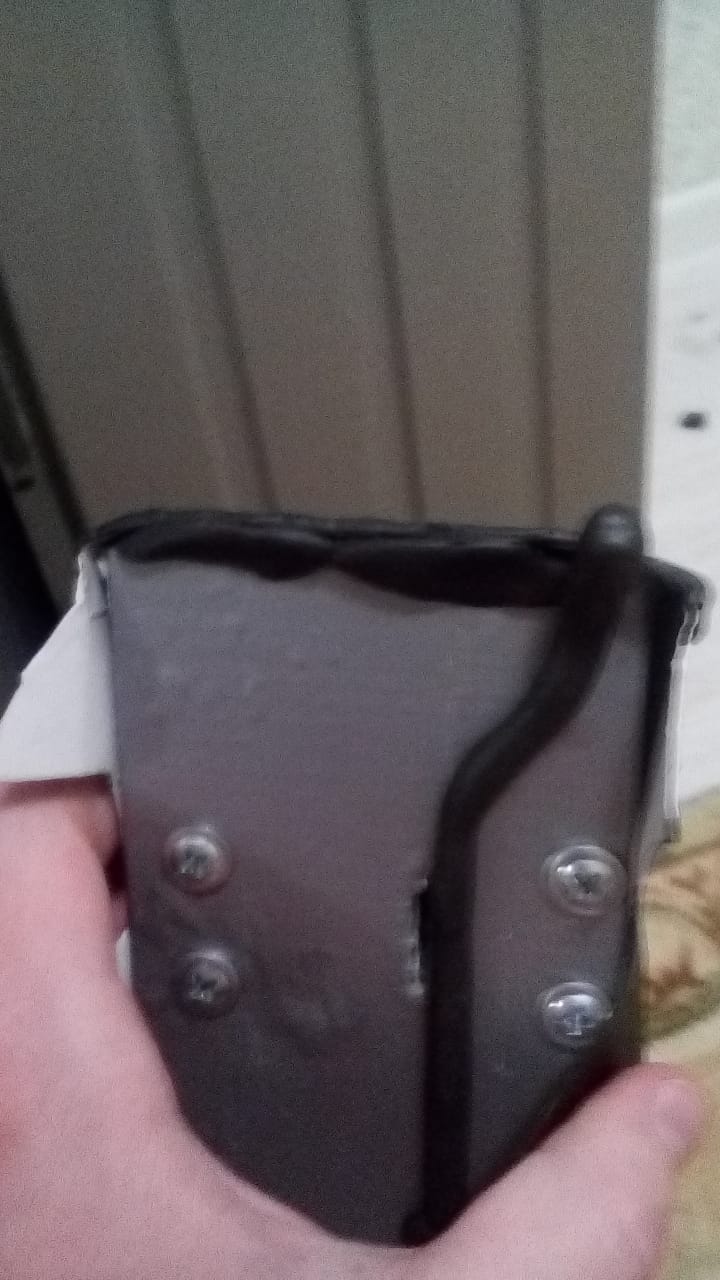 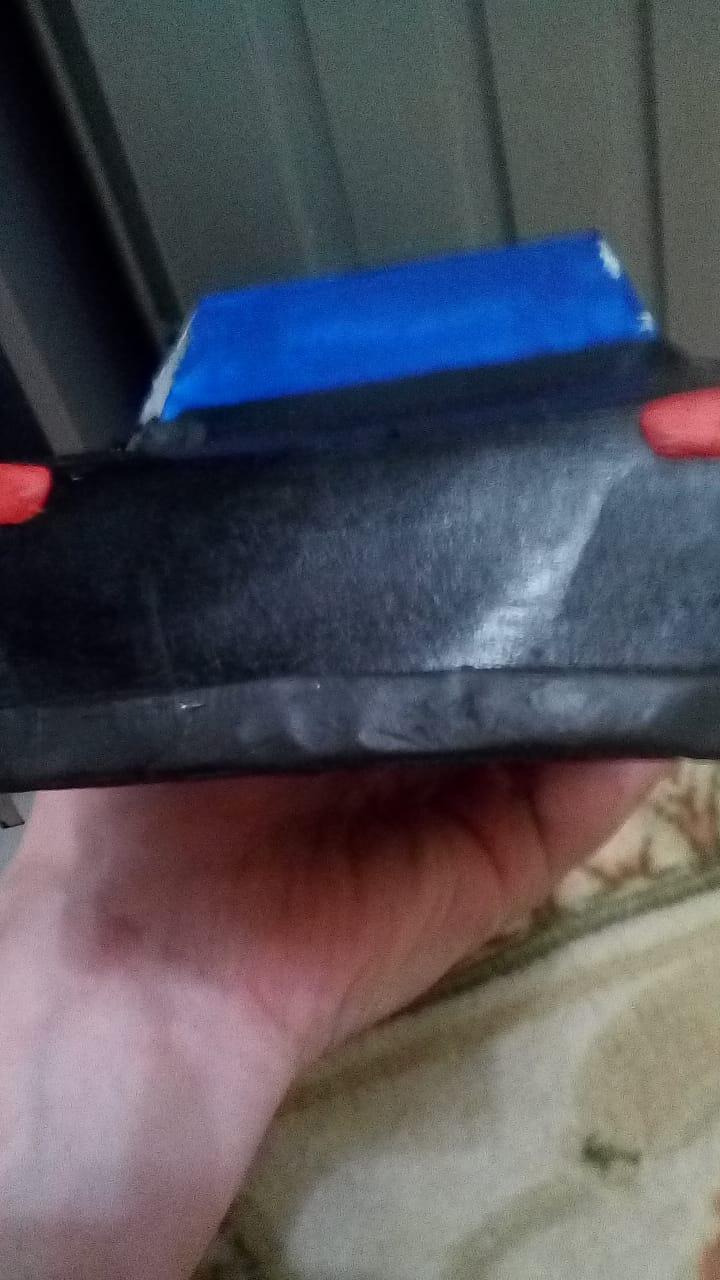 Создание Биг-фата, его демонстрирующей модели
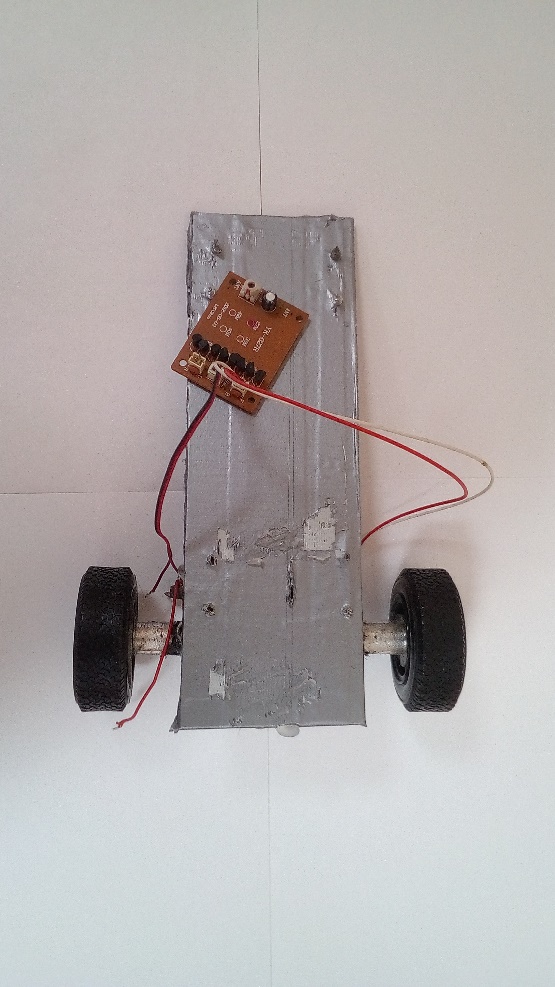 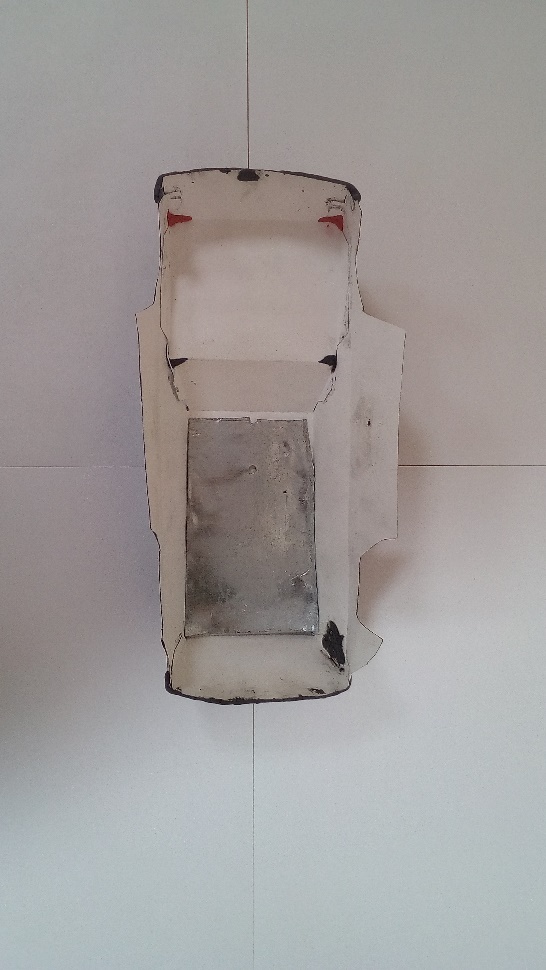 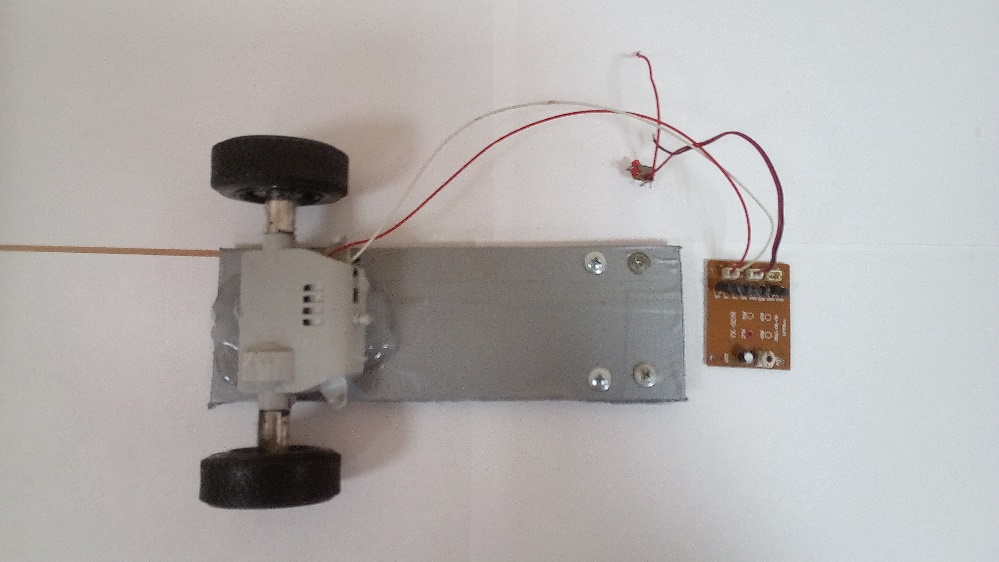 Испытания
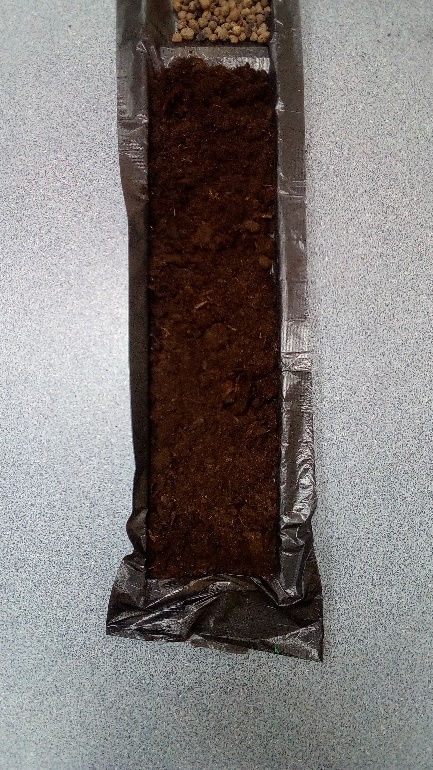 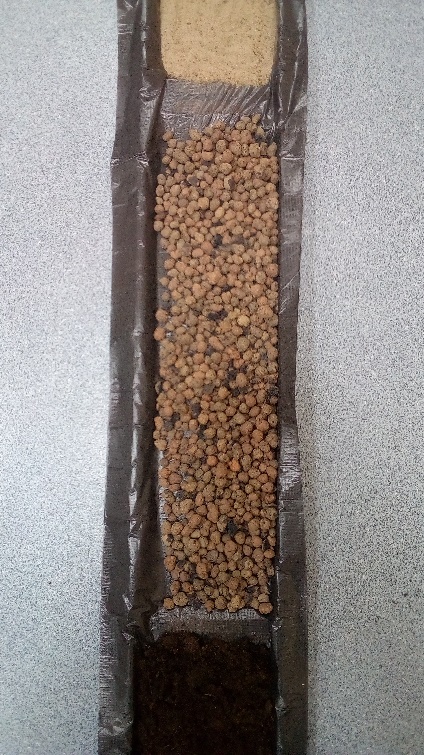 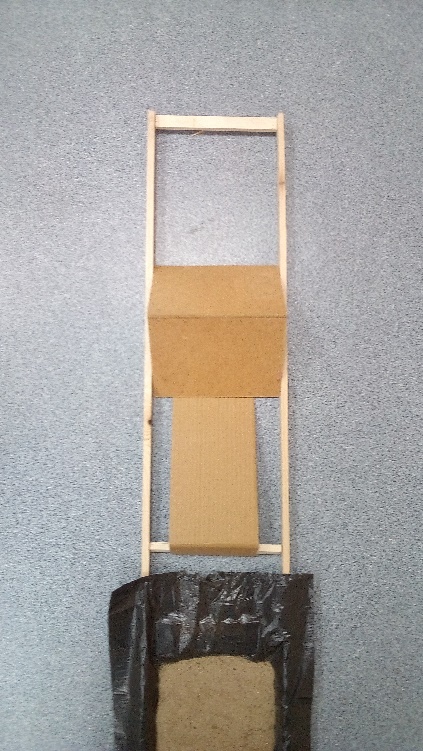 Вывод
Модель Биг-Фата прошла испытания успешно и у неё необычный дизайн. Поставленные задачи выполнены. Эта машина будет создана в ближайшее время!!!
Спасибо за внимание!